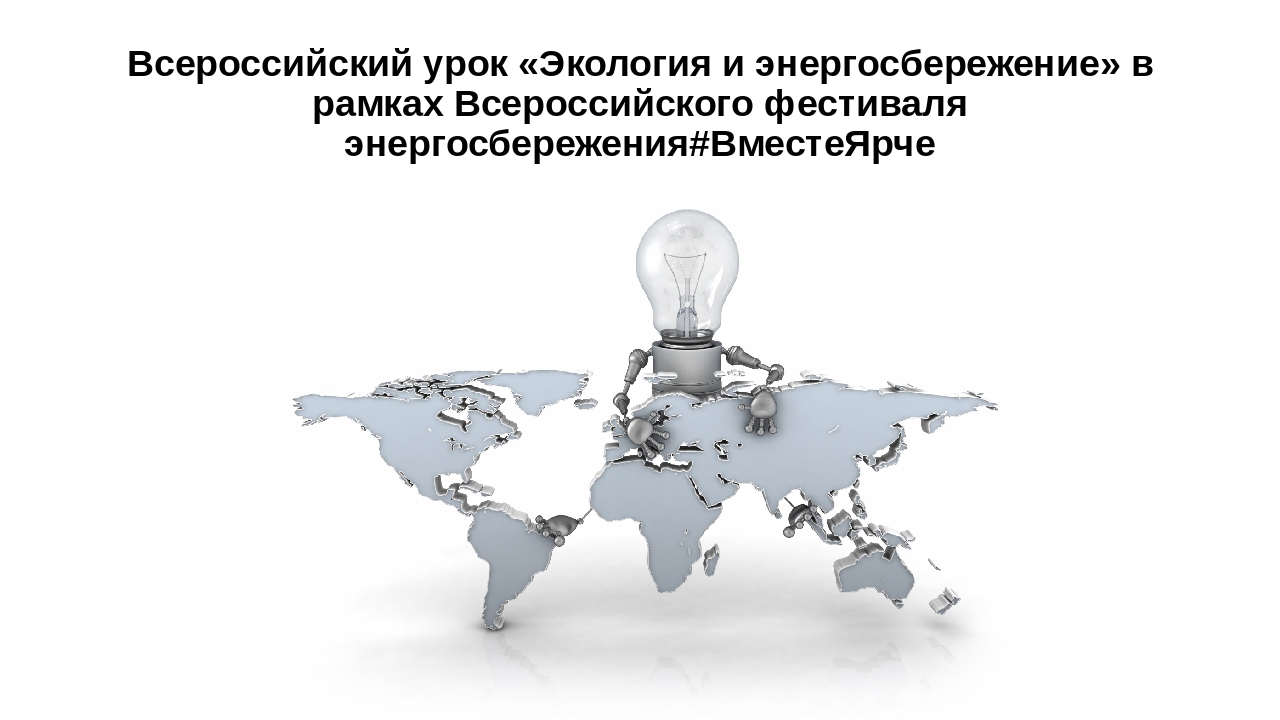 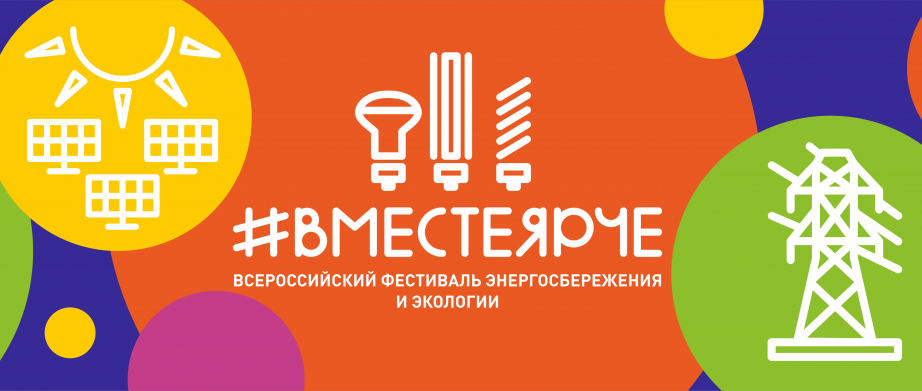 Каждый человек, пользуясь ежедневно современными благами цивилизации, оставляет свой энергетический след на планете.
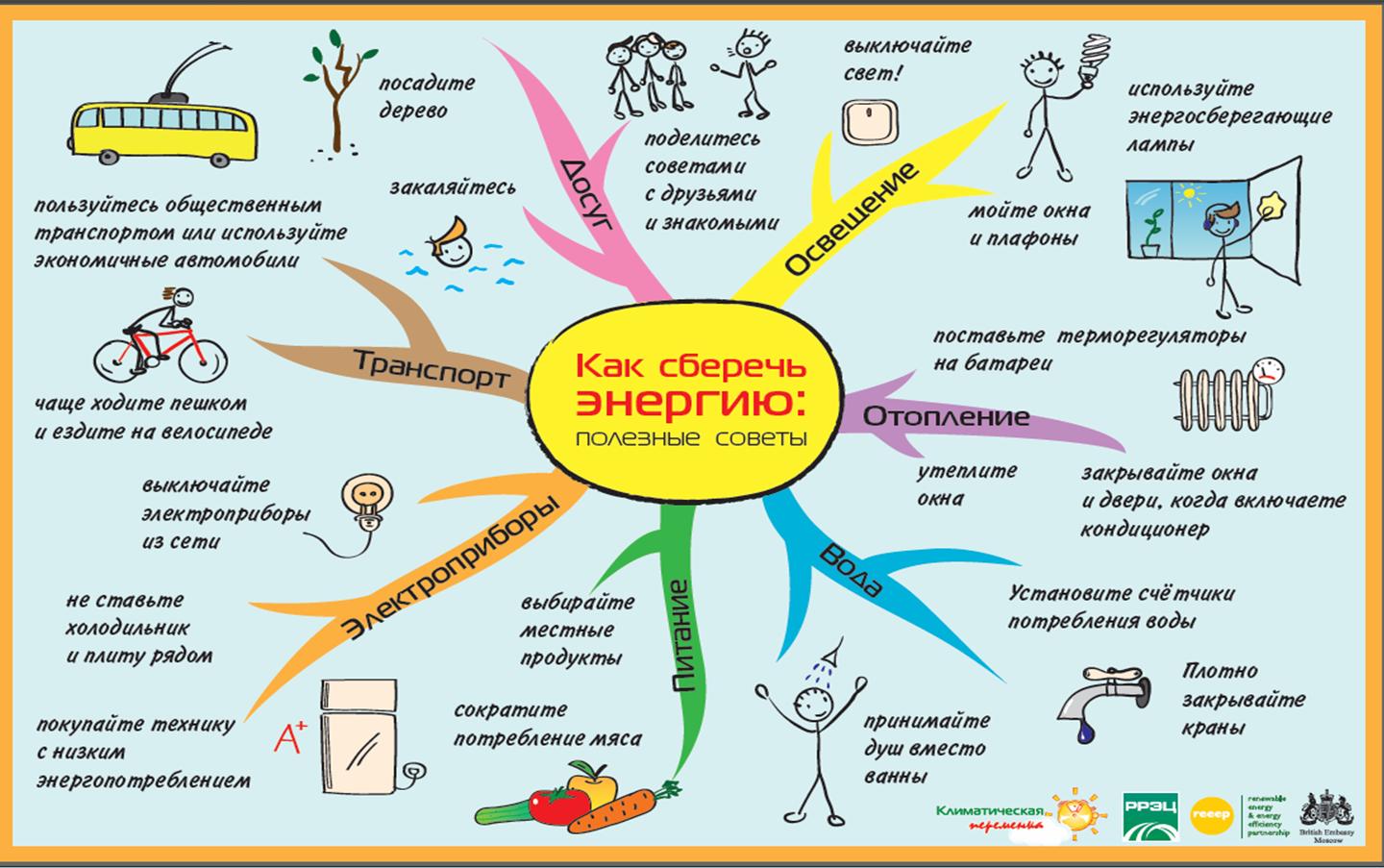 Викторина «Энергосбережение – не экономия, а умное потребление!»
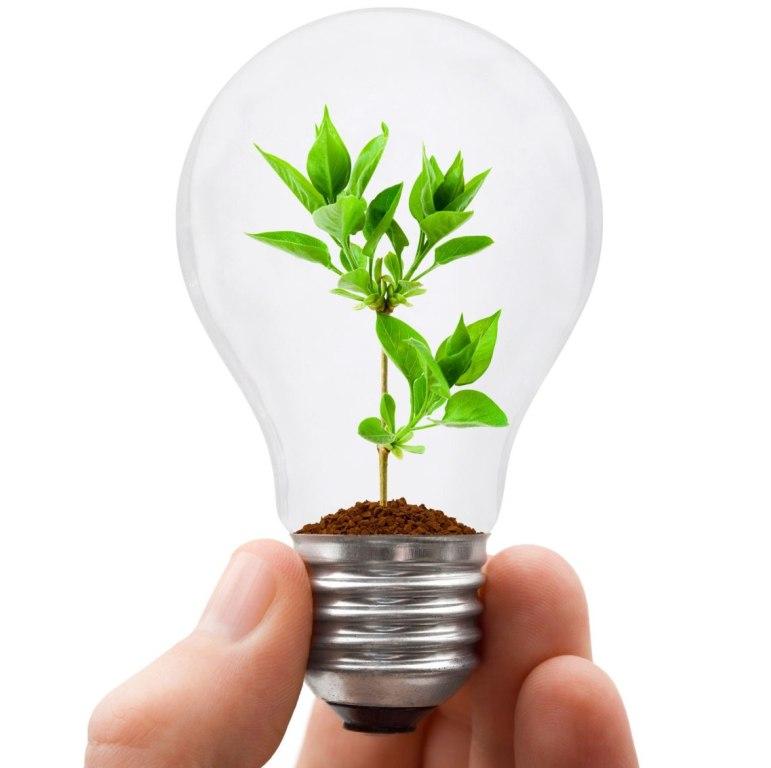 Вопрос № 1
У какого бытового прибора среднестатистический расход электроэнергии за месяц больше, чем у других?

1. Компьютер

2. Холодильник

3. Телевизор

4. Стиральная машина
В среднестатистической семье больше всего энергии расходует ХОЛОДИЛЬНИК. Этот бытовой прибор работает непрерывно. Тем не менее, есть ряд мер, которые помогут значительно сократить энергопотребление. Не ставьте холодильник близко к радиаторам отопления, вплотную к стене. Чем ниже температура теплообменника, расположенного на задней стенке холодильника, тем реже он включается. Регулярно размораживайте холодильник. Не ставьте в холодильник горячие или теплые продукты.
Ответ:
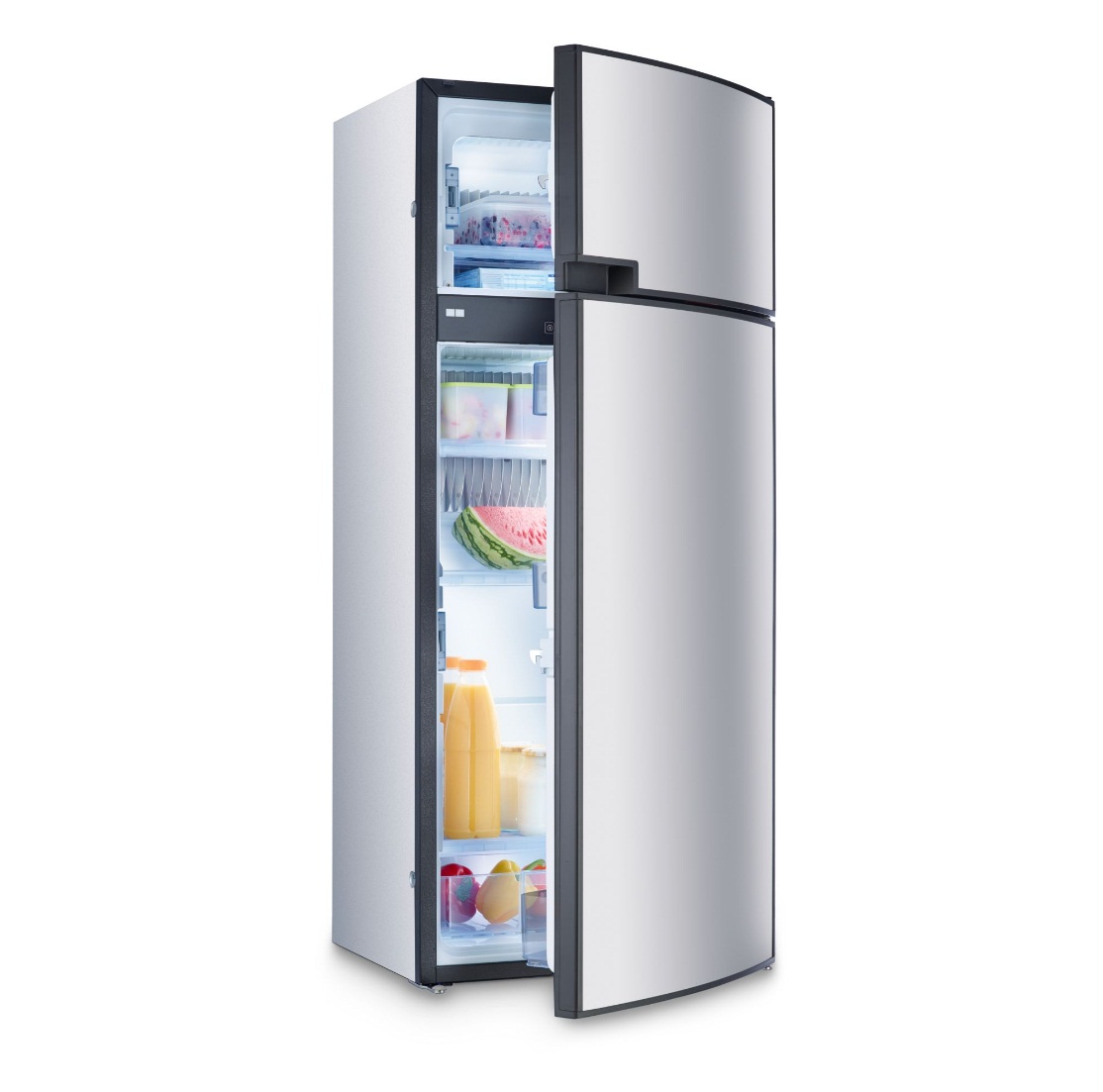 Вопрос № 2
Главным с точки зрения энергоэффективности при покупке автомобиля для вас должен стать вопрос:1. В каком году произведен автомобиль?2. На каком топливе работает автомобиль?3. Какова марка автомобиля?4. Сколько топлива потребляет автомобиль?
Ответ: При сгорании одного литра бензина вырабатывается два с половиной килограмма углекислоты. Главным при покупке автомобиля для вас должен стать вопрос: «СКОЛЬКО ТОПЛИВА ОН ПОТРЕБЛЯЕТ»? В настоящее время на рынке присутствуют автомашины, потребляющие 4 литра бензина на 100 км и менее.
Вопрос № 3Примерно 40% потерь тепла в домах происходит через:1. Вентиляцию2. Дверные щели3. Окна4. Стены
По оценкам специалистов, 40 % потерь тепла происходит через ОКНА. Их дополнительная тепловая изоляция или замена на современные стеклопакеты может повысить температуру в помещении на 4-5°С, что позволит сократить затраты на дополнительное отопление. Чтобы привести окна в порядок, не обязательно устанавливать дорогостоящие стеклопакеты. В большинстве случаев достаточно утеплить их современными изоляционными материалами.
Ответ:
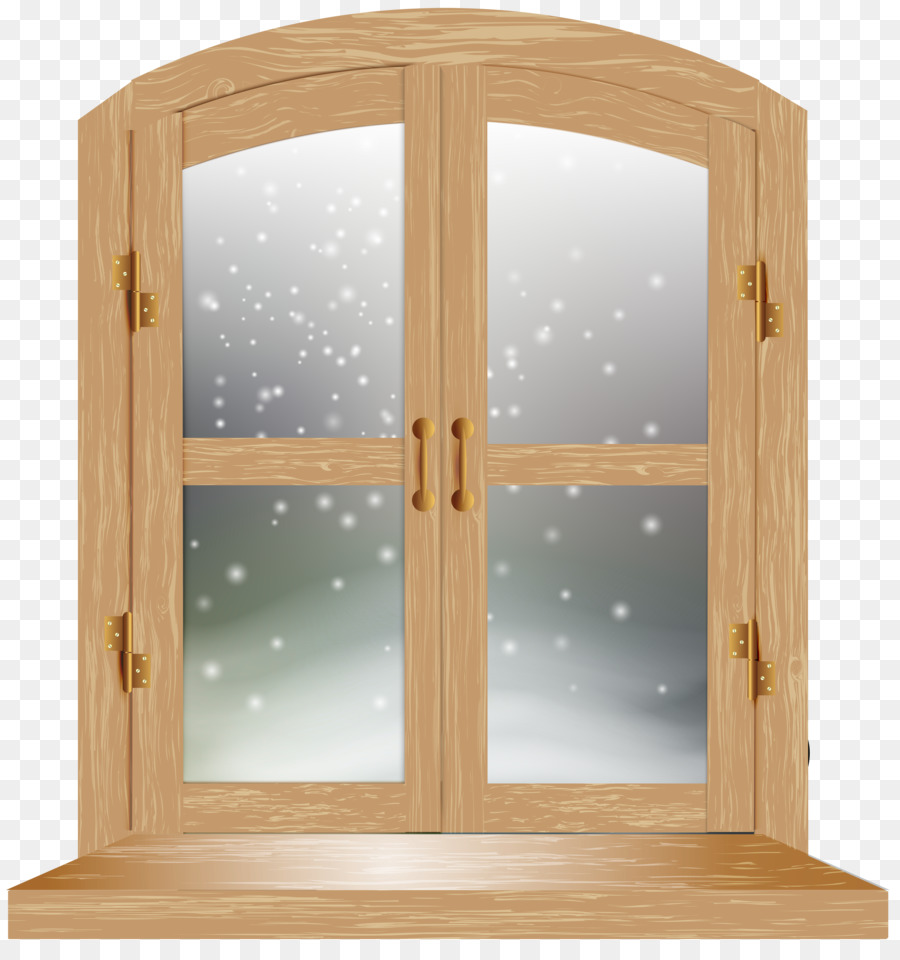 Вопрос № 4
Какая лампа наиболее энергоэффективная?    
Светодиодная
2. Лампа накаливания
3. Люминисцентная
4. Паяльная
5. Керосиновая
Наиболее энергоэффективной является СВЕТОДИОДНАЯ лампа. Преимущества перед другими типами ламп: длительный срок службы, экономичное использование электроэнергии, безопасность использования, незначительное тепловыделение.
Ответ:
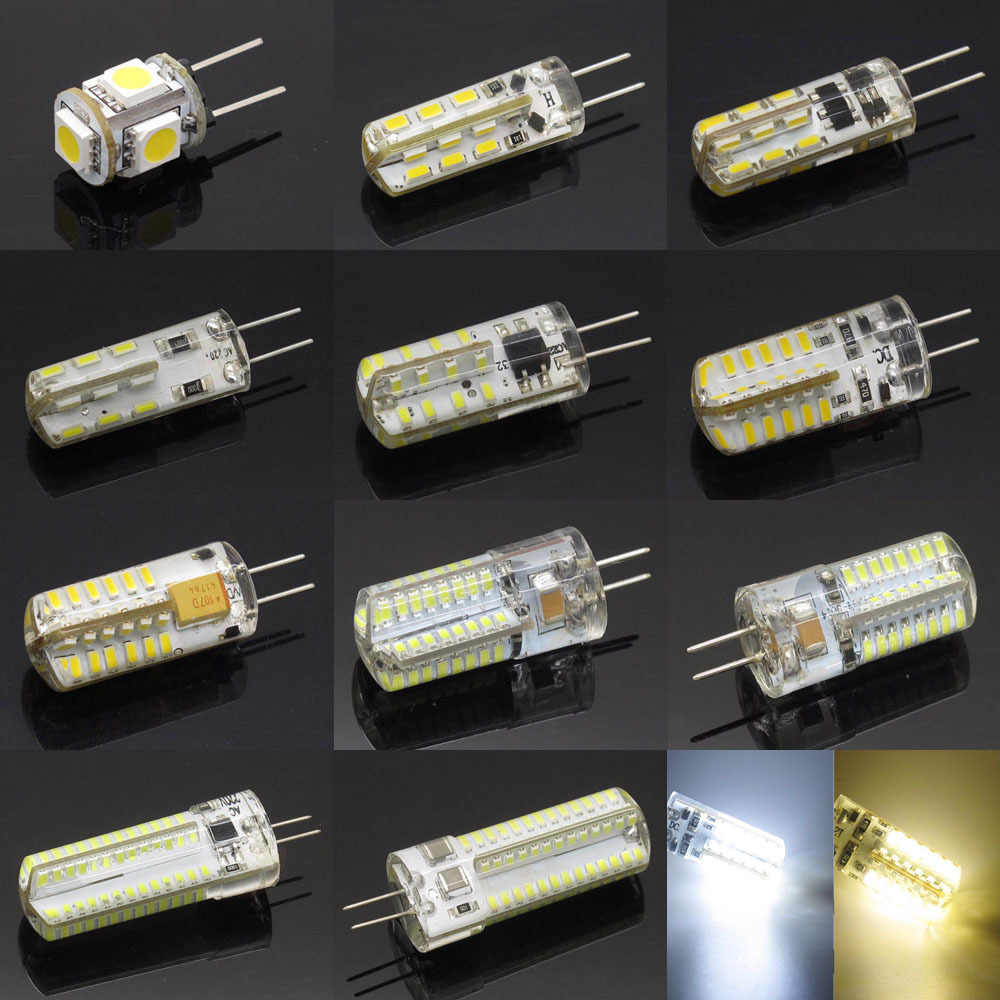 Вопрос № 5
Сколько процентов электроэнергии используется впустую, если зарядное устройство для сотового телефона оставлять включенным в сеть?

1.      0 %

2.      65 %

3.      95%
Ответ:
95% энергии используется впустую, когда зарядное устройство подключено к розетке постоянно. Выключение из сети телевизора, видеомагнитофона, музыкального центра позволит снизить потребление электроэнергии в среднем до 300 кВт•ч в год. Зарядное устройство для мобильного телефона, оставленное включенным в розетку, нагревается, даже если телефон к нему не подключен. Это происходит потому, что устройство все равно потребляет электричество.
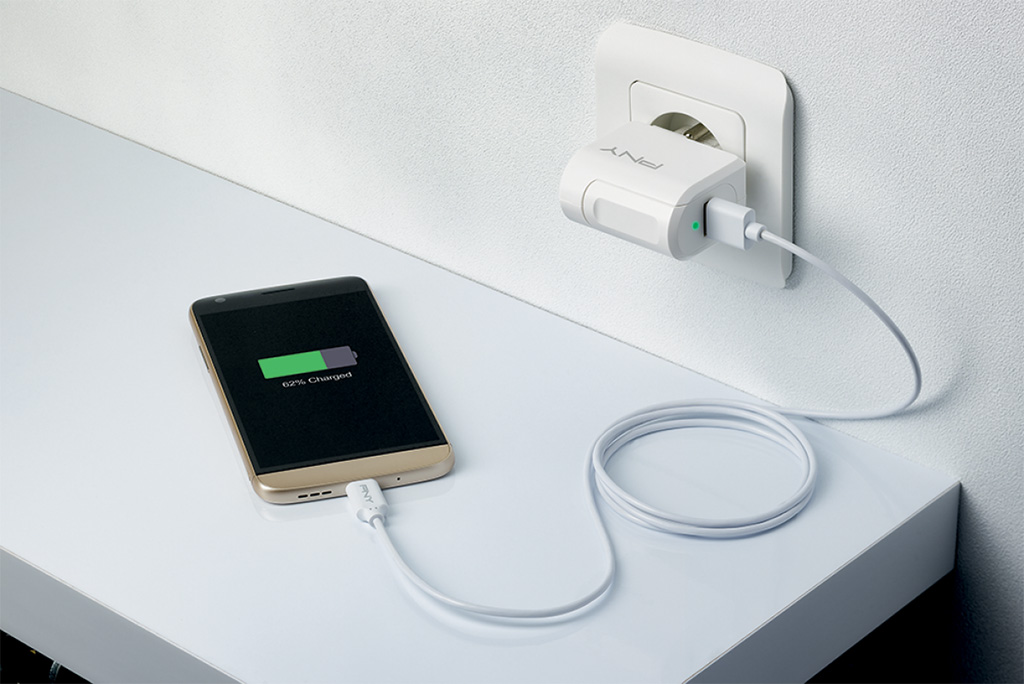 Вопрос № 6
Какие виды электросчетчиков выгоднее использовать в быту?

1. однотарифные

2. двухтарифные

3. трехтарифные
Ответ:  ДВУХТАРИФНЫЕ Функциональные возможности современных электронных счетчиков позволяют вести учет электроэнергии по зонам суток и даже по временам года. Энергетическая комиссия разделила сутки на две тарифные зоны – день (с 7.00 до 23.00) и ночь (с 23.00 до 7.00) – и установили для каждой отдельный тариф. При этом ночной тариф значительно ниже дневного, что дает возможность населению сократить расходы на оплату электроэнергии.
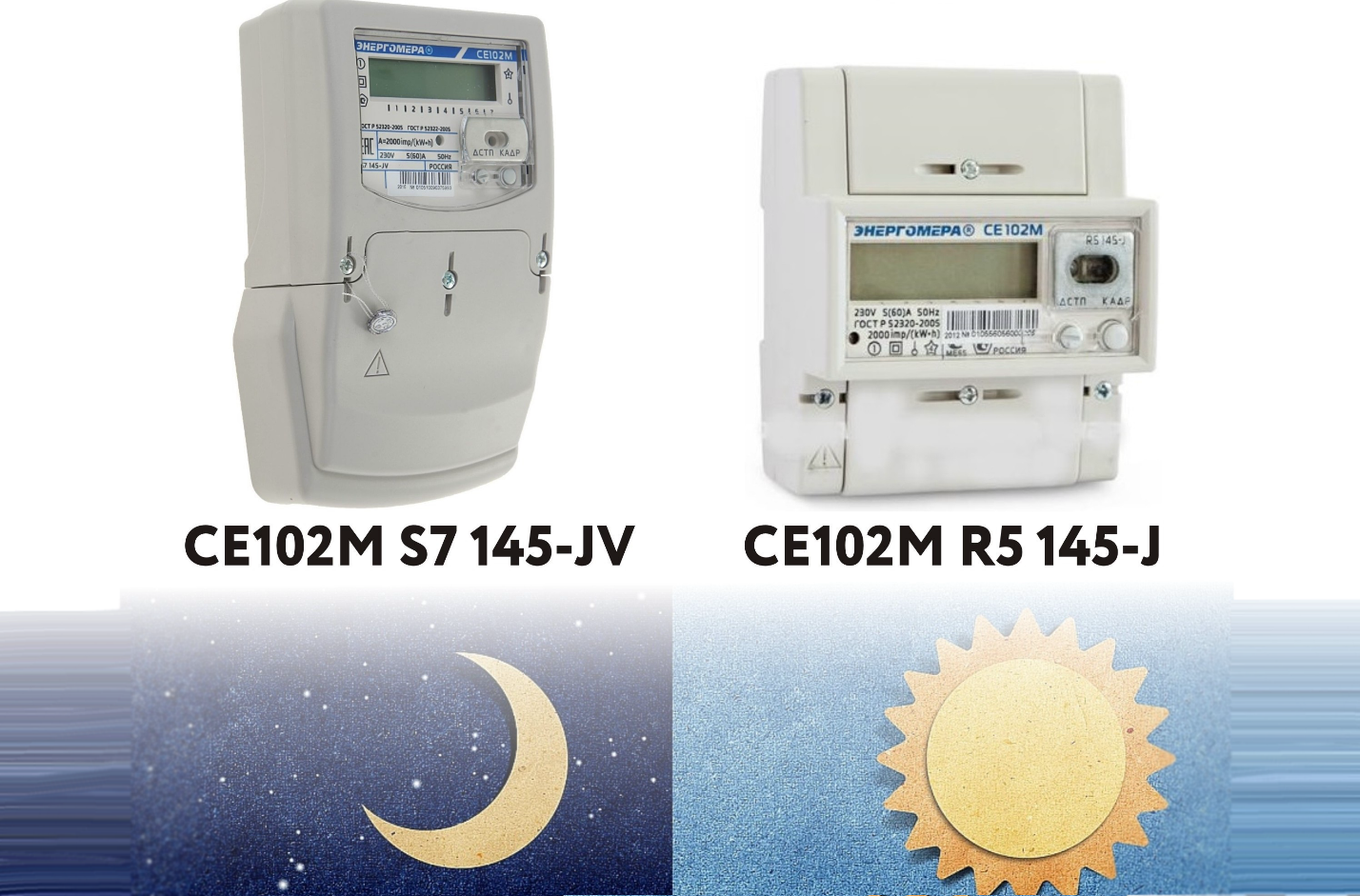 Вопрос № 7
Сколько процентов солнечного света поглощают грязные окна?

1. 30 %

2. 40%

3. 50%
Ответ:   Запыленные стёкла могут поглощать до 30% света.  Содержите их в надлежащей чистоте!
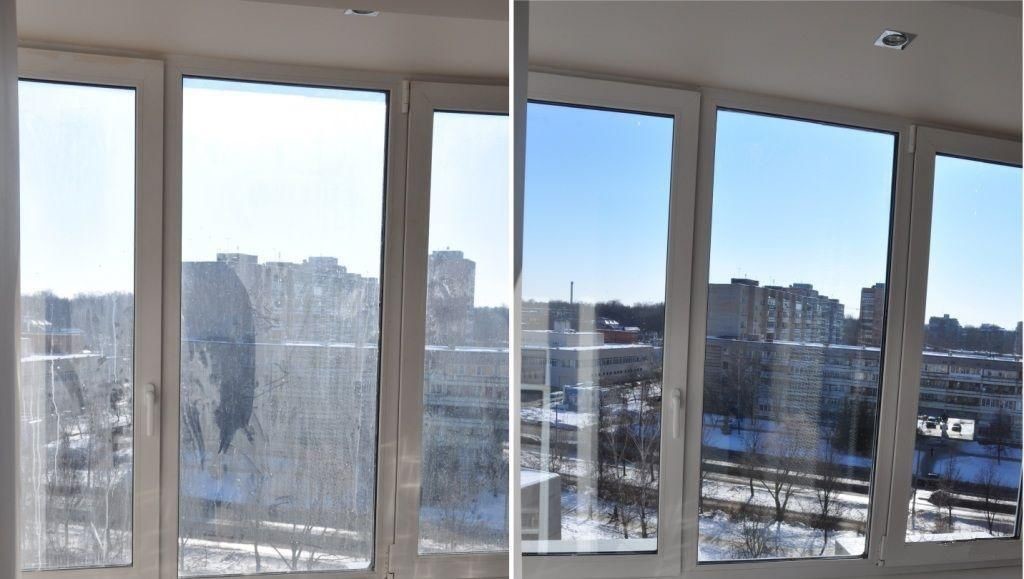 Вопрос № 8
Накипь в электрочайнике увеличивает расход электроэнергии:

1. на 10%

2. на 20%

3. на 30%
Ответ:
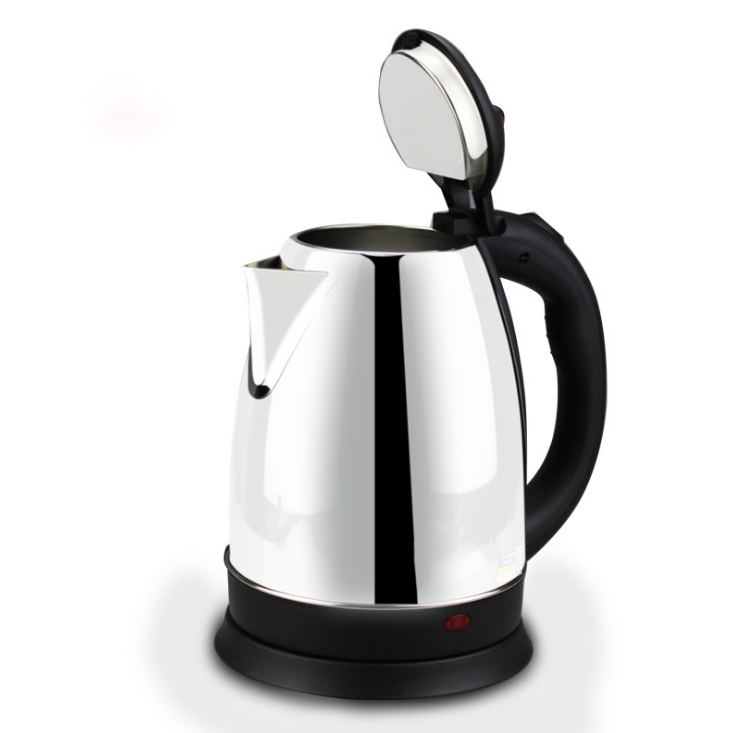 НА 20%. Накипь образуется в результате многократного нагревания и кипячения воды и обладает малой теплопроводностью, поэтому вода в посуде с накипью нагревается медленно. В результате - потери энергии составляют 20%.
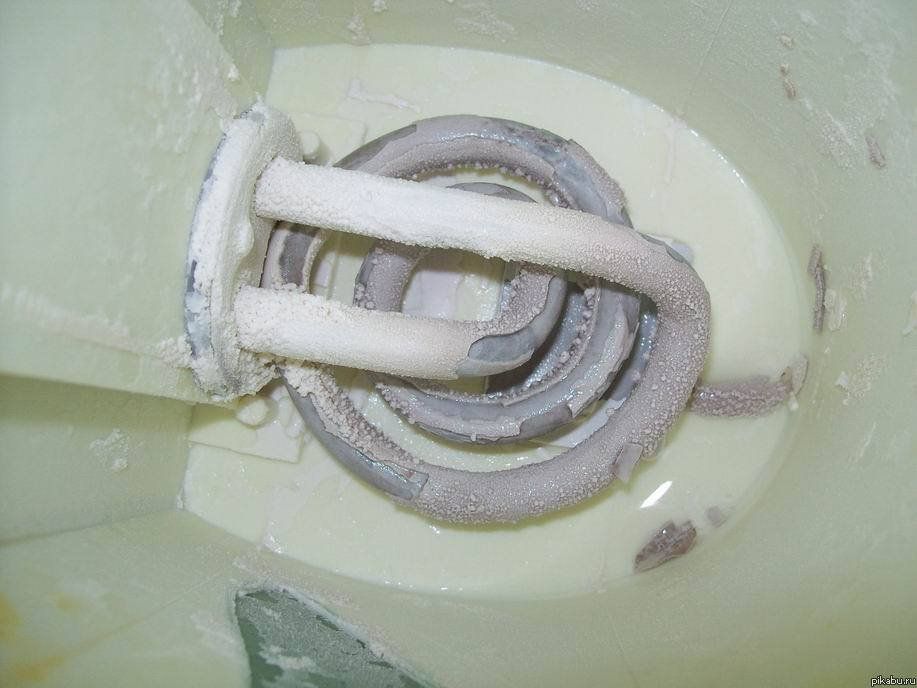 Вопрос № 9
Заполненный мешок для сбора пыли в пылесосе дает увеличение расхода электроэнергии:

1. на 20%

2. на 40%

3. на 30%
Ответ:
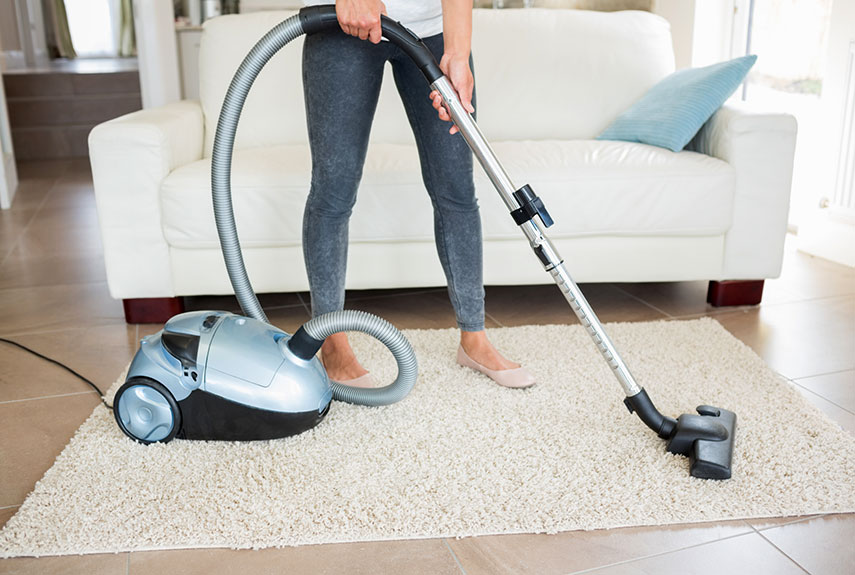 НА 40%. При использовании пылесоса на треть заполненный мешок для сбора пыли ухудшает всасывание на 40%, соответственно, на эту же величину возрастает расход потребления электроэнергии.
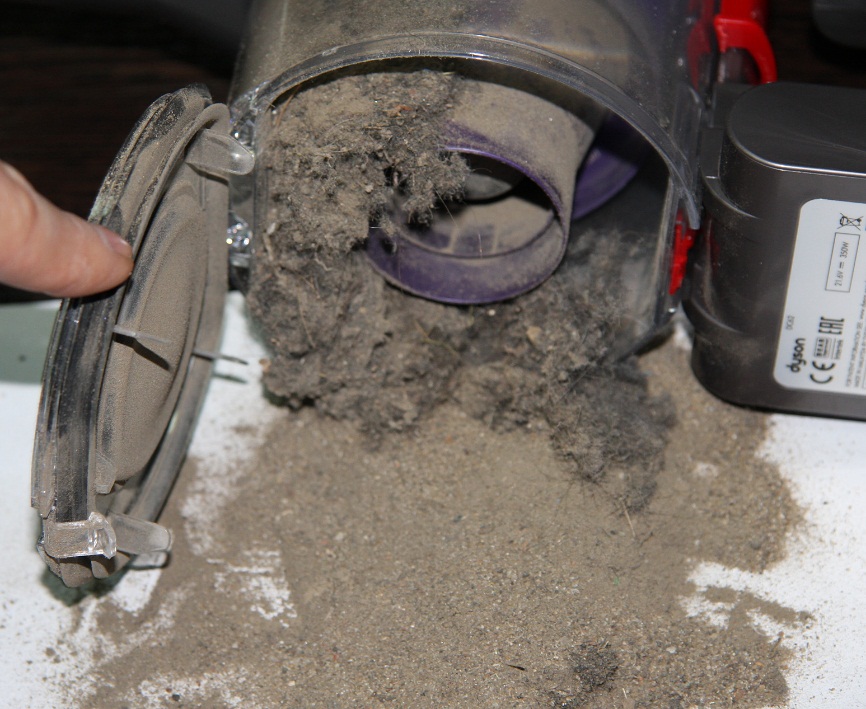 Вопрос № 10
Во сколько раз энергосберегающие лампы могут снизить энергопотребление в квартире:

1. в 1,5 раза

2. в 2 раза

3. в 3 раза
Ответ:
В 2 РАЗА. Замена ламп накаливания на современные энергосберегающие лампы, в среднем, может снизить потребление электроэнергии в квартире в 2 раза! Затраты на их приобретение окупаются менее чем за год.
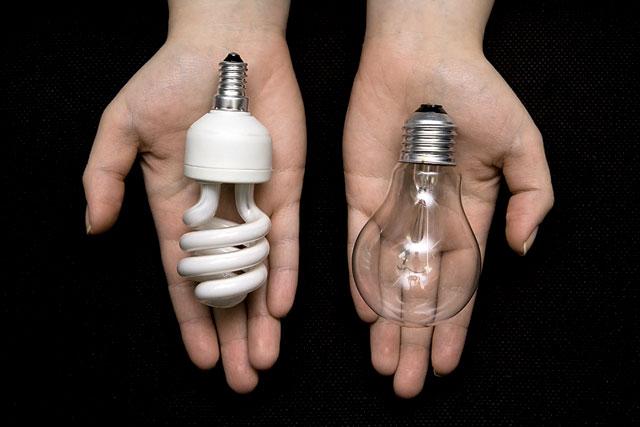 Спасибо всем за внимание!
Берегите электроэнергию! 
Расходуйте электричество с умом!